Безопасное использование пиротехники
Материалы подготовили 
учащиеся 8 «Б» класса ГОУ лицея №1575    
Смирнов Иван
Кхвайракпам Стивен
Проверка перед        запуском
Для начала проверим срок годности и целостность упаковки фейерверка, который мы купили. Инструкция на упаковке должна быть на русском языке.
Подготовка
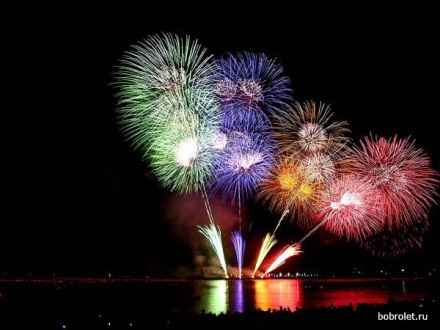 Убедимся, что согласно инструкции на упаковке, соблюдается безопасное расстояние от фейерверка до зрителей и домов, деревьев, проводов и прочих предметов, которые могут пострадать в результате запуска пиротехники или нарушить траекторию полета пиротехнического заряда.  Всегда надо помнить:  все  работающие фейерверки ДЕРЖАТЬ В РУКАХ НЕЛЬЗЯ!
Не сработало!!!
В случае, если пиротехническое изделие после поджигания фитиля не сработало, подождите 10-15 минут, после чего возьмите его на вытянутых руках и слегка наклонив от себя, но предварительно убедитесь, что со стороны наклона изделия                                                        никого нет.
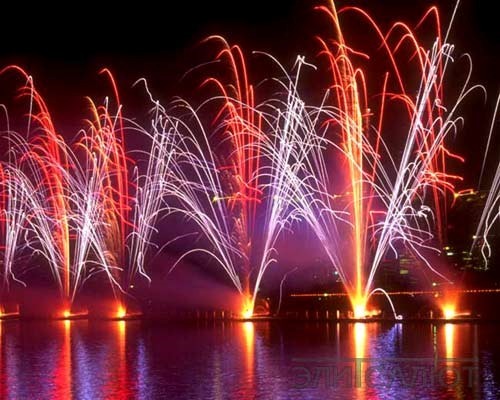 Утилизация
Утилизировать не сработавшее изделие следует с бытовыми отходами после предварительного замачивания в воде на 24 часа. Нельзя тут же подходить к нему.
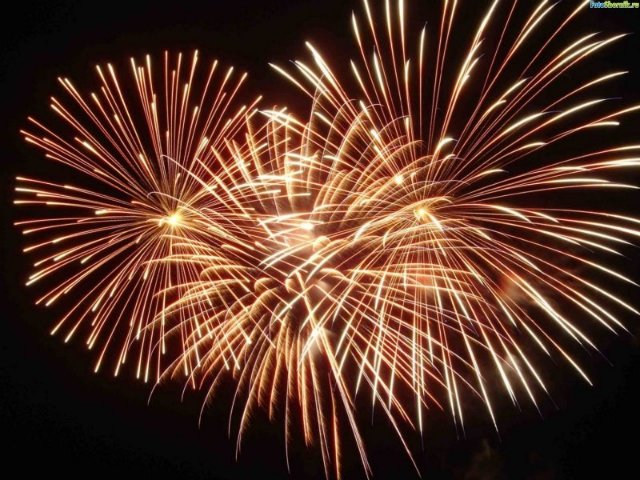 Всегда, при использовании пиротехники, будьте аккуратны!
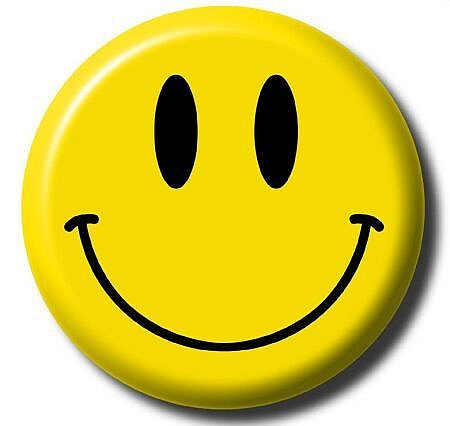